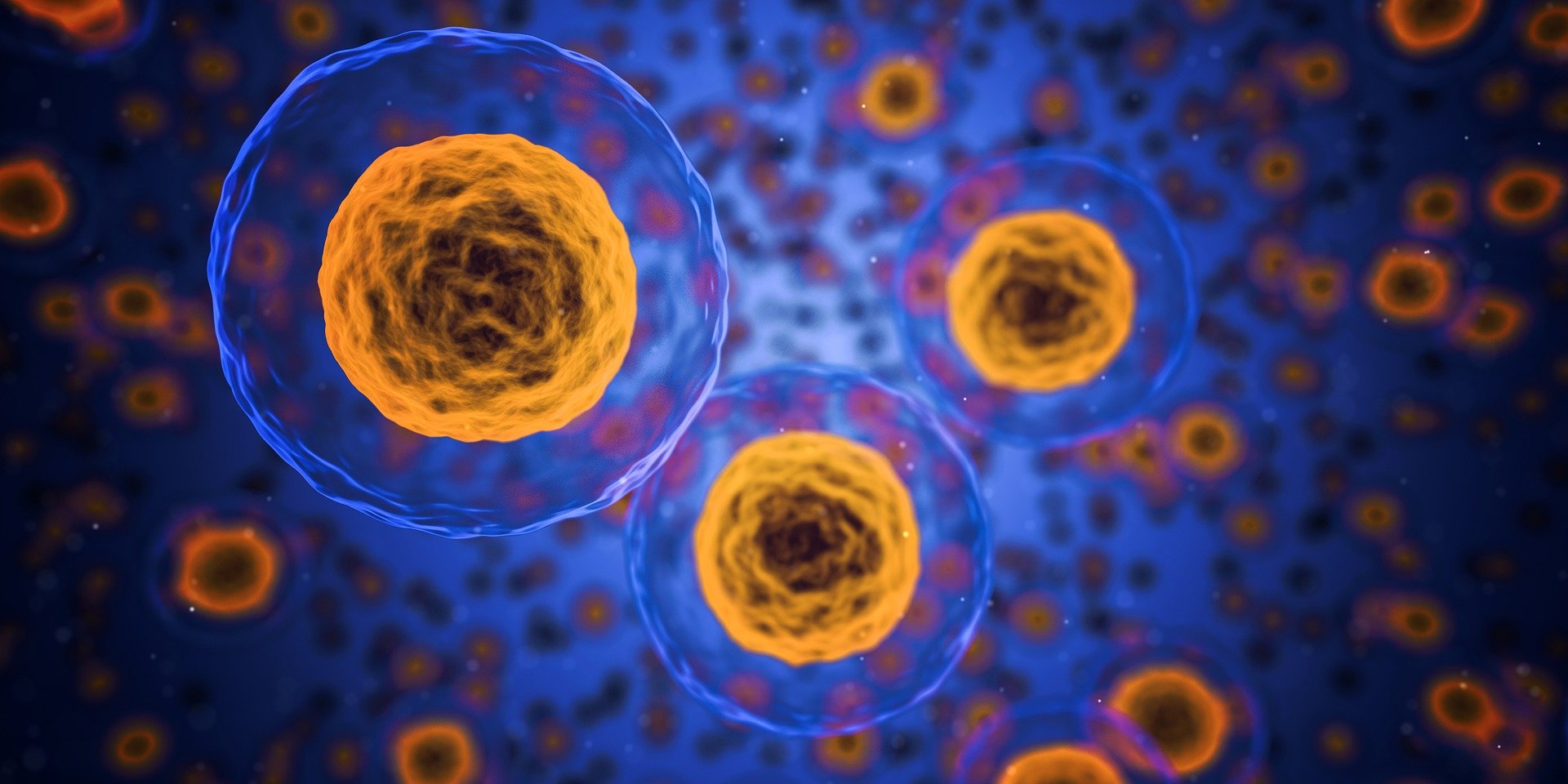 Chapter 1
Cell: the Unit of Life
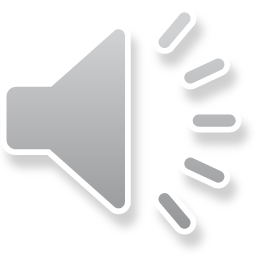 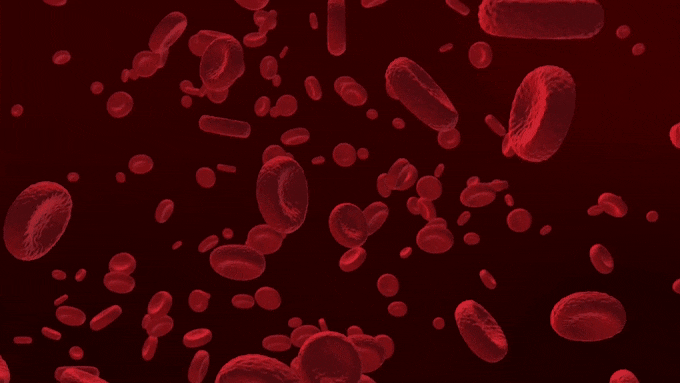 Existence of cells were not known until man invented microscopes.
Cell is the fundamental structural and functional unit of life.
Cells are so small that they cannot be seen with our naked eyes.
CELL
Every organ in our body and every part of a plant  is composed of thousands of cells.
Old and weak cells die and are replaced by new cells.
Every cell has its own life. For e.g. RBC has a life span of 120 days.
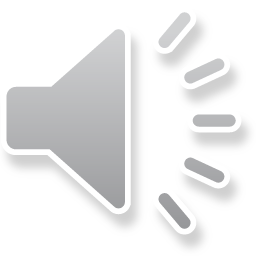 CELL THEORY
The cell is the smallest structural unit of all living things.
The cell is the unit function of all living things.
All cell arise from pre-existing cells.
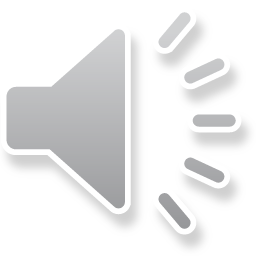 Meaning of Cell theory
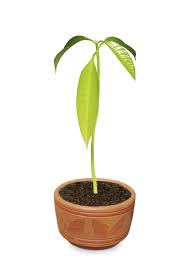 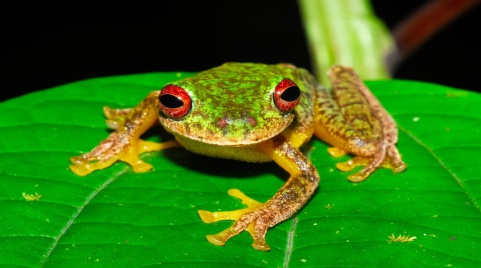 Structural Unit
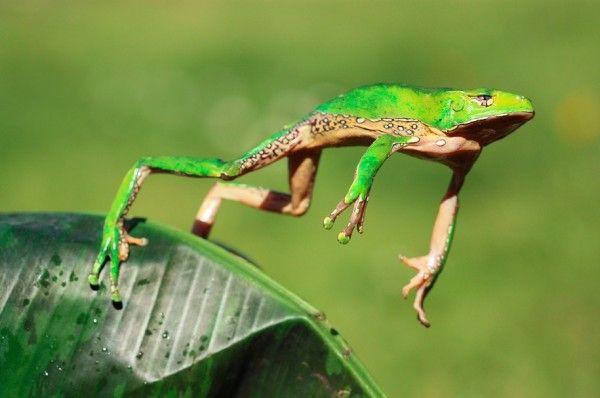 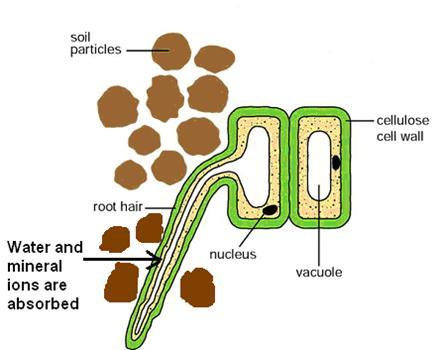 Functional Unit
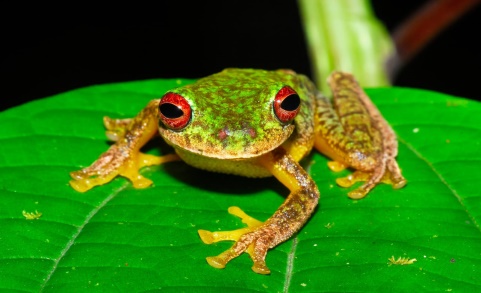 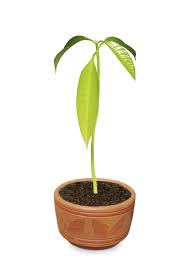 Cells die and are replaced
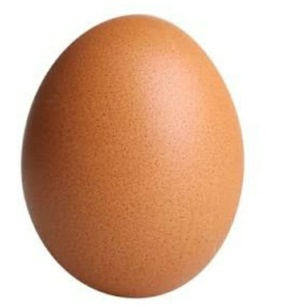 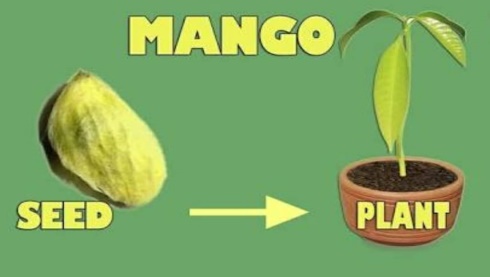 All life starts as a single cell
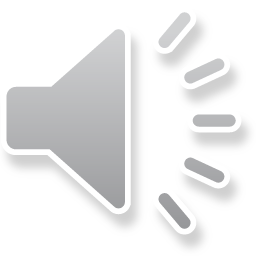 STRUCTURE OF A CELL
A generalised cell consists of three parts:
1.      Cell membrane: Possess fine pores – substances may enter or leave; selectively semi-permeable in nature.
Cell wall in plant cell : Freely permeable.
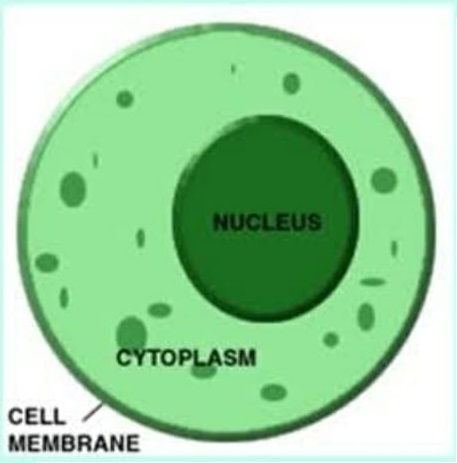 2.      Cytoplasm: Jelly like substance where cell organelles are embedded. All metabolic activities takes place. Seat of earlier steps of respiration.
3.      Nucleus : Largest cell organelle protected by nuclear membrane.
Nuclear membrane have pores to allow substances to enter and leave the cell.
Contains network of thread like structure called chromatin fibres which contain DNA.
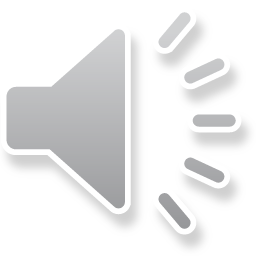 Number of Chromosomes
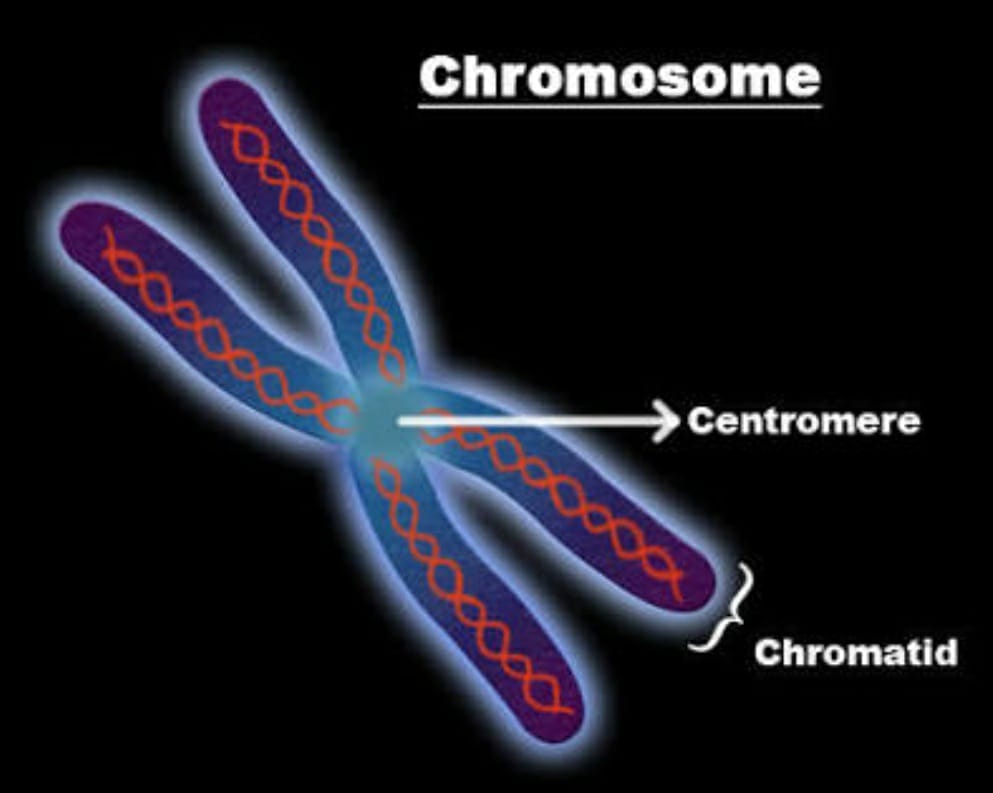 It is definite in each species.
Every human body cell has 46 chromosomes.
The chromosomes carry the genetic characters from parents to offspring during fertilisation.
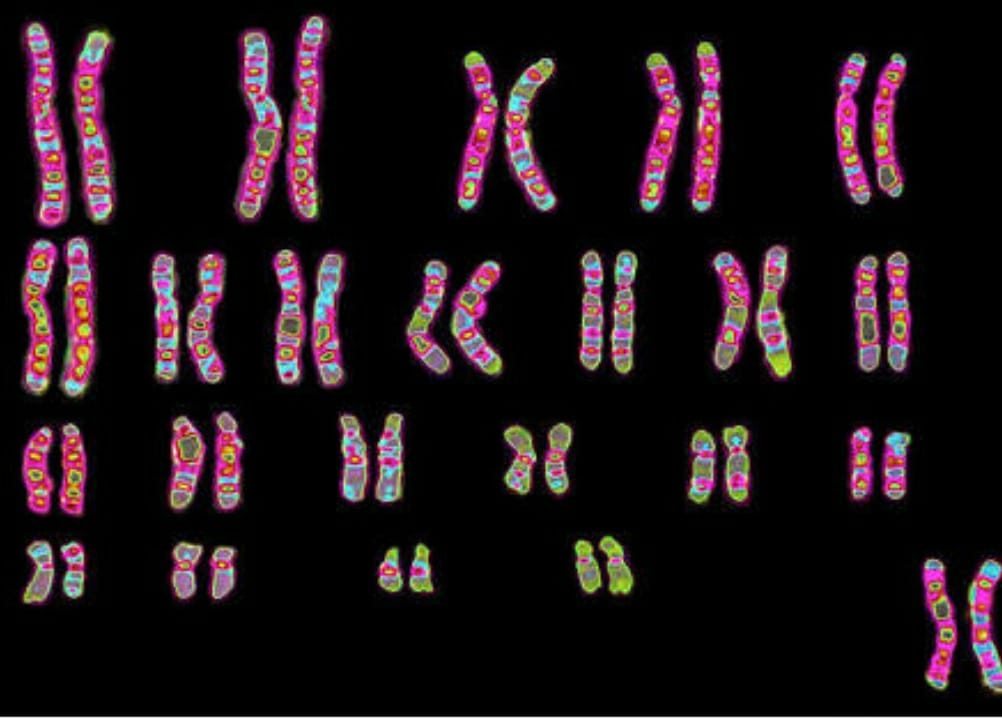 Genes are the hereditary units and determine the characteristics of a species.
Genes are made up of DNA ( Deoxyribonucleic acid)
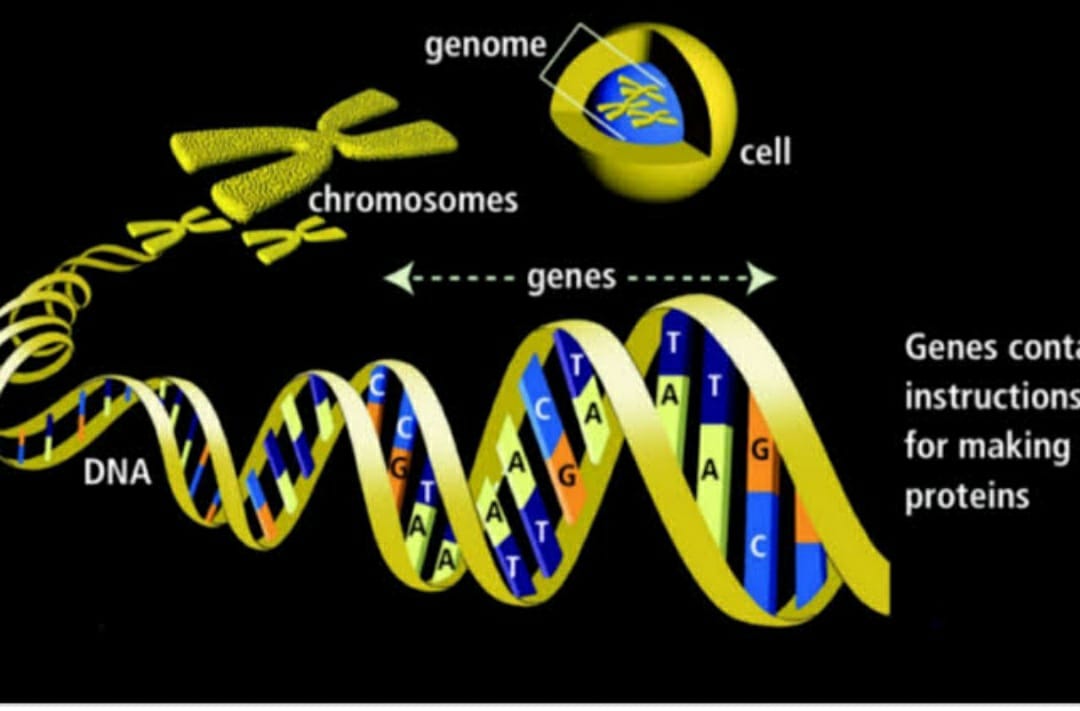 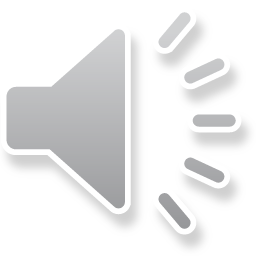 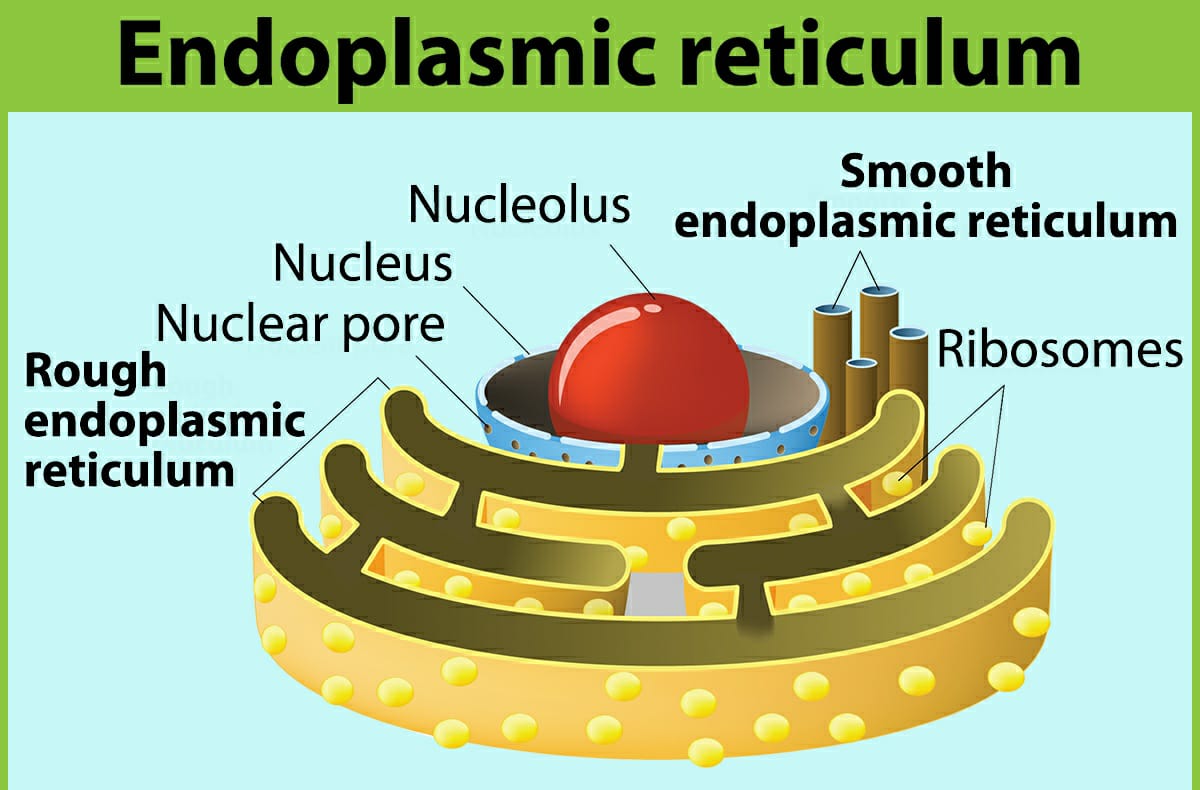 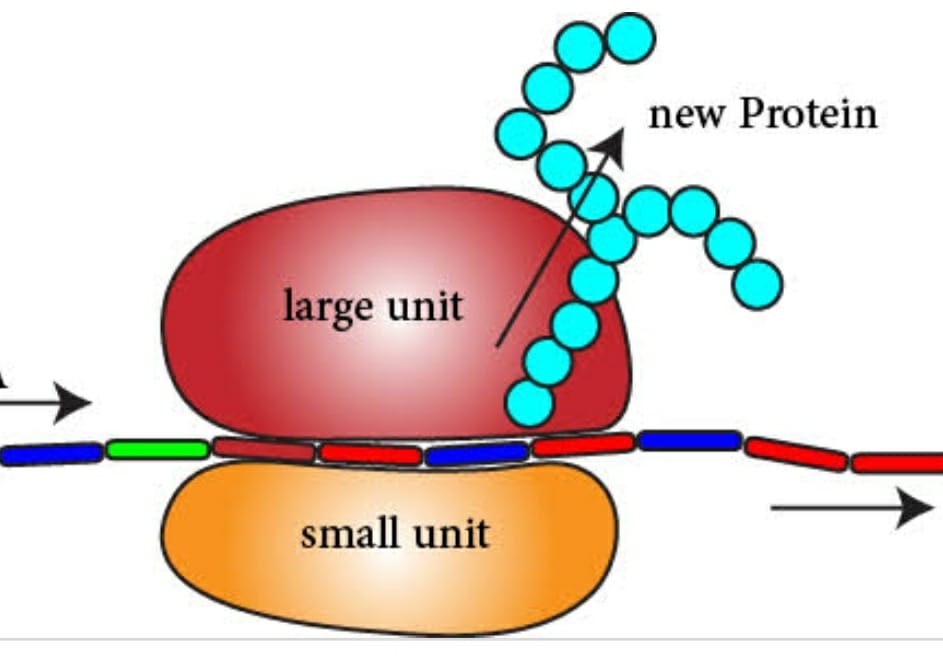 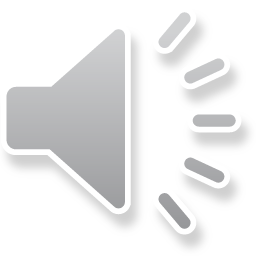 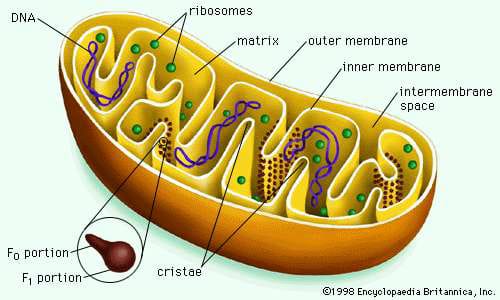 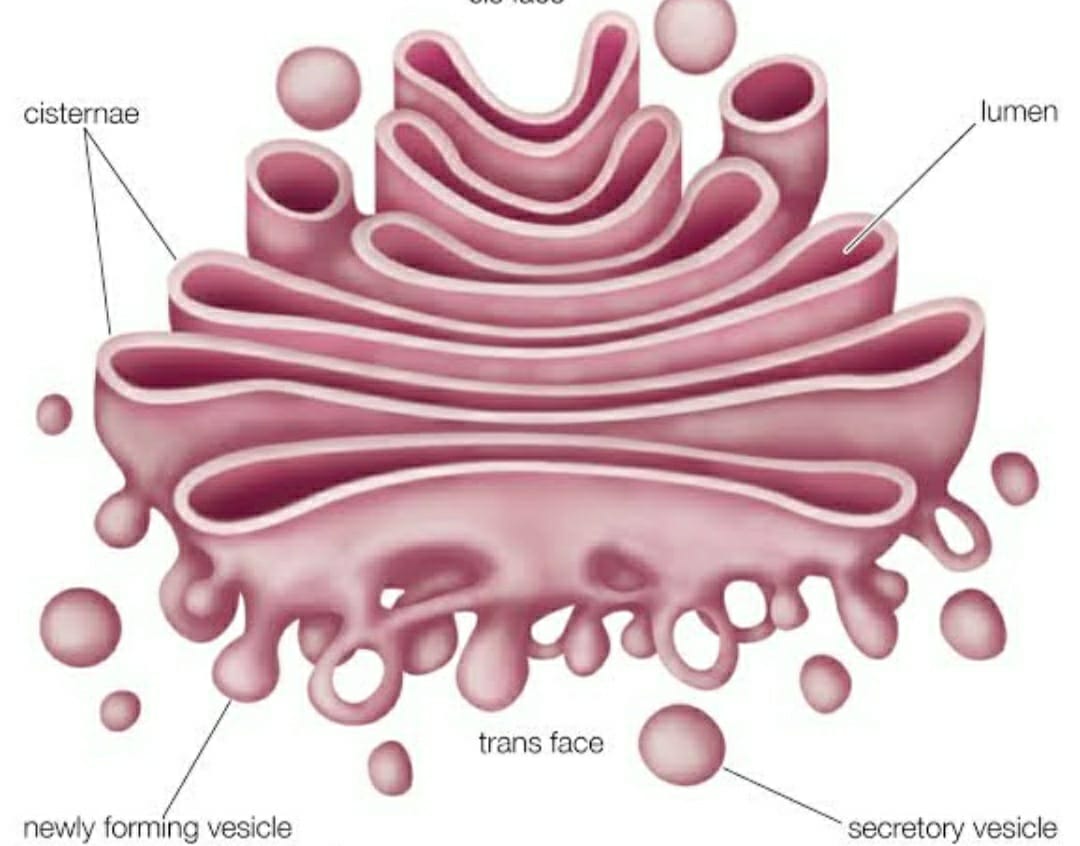 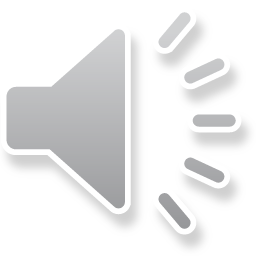 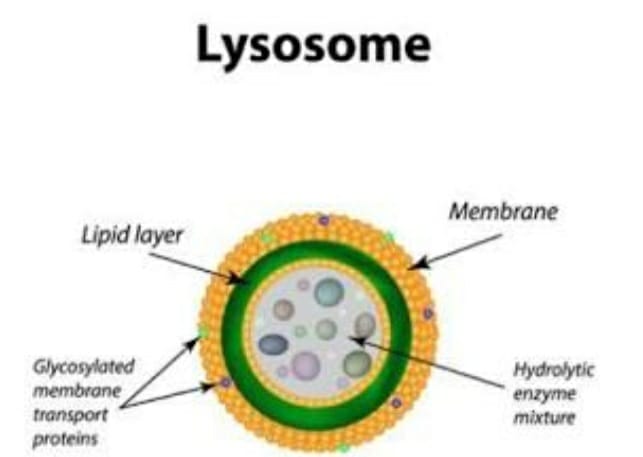 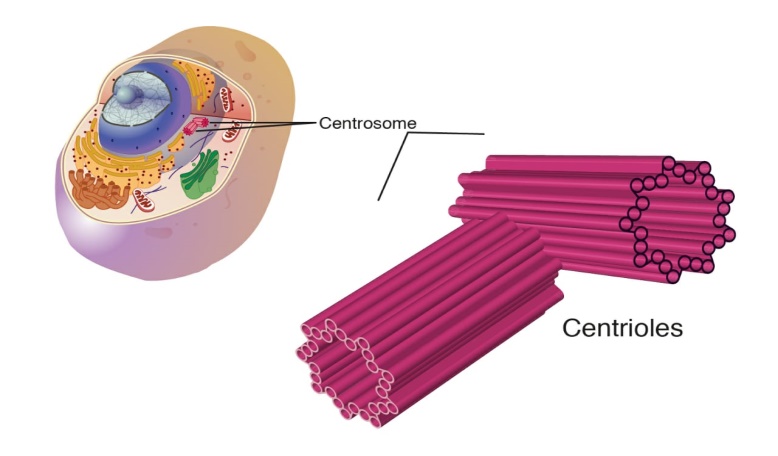 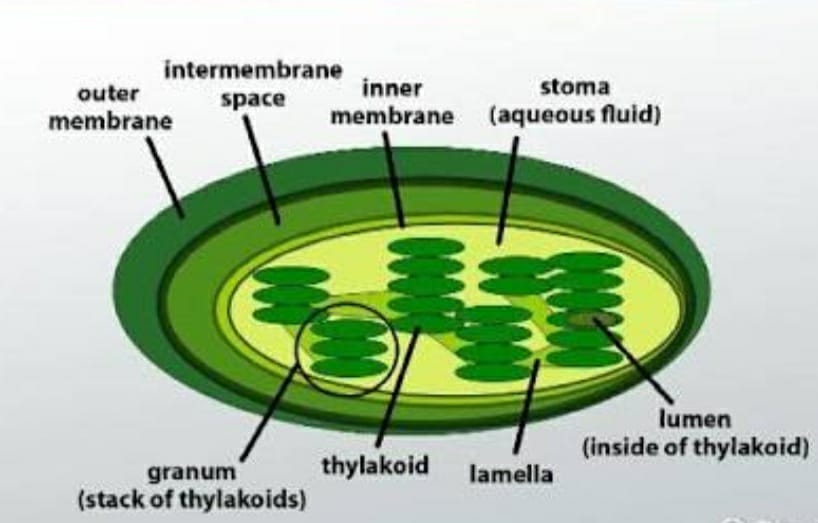 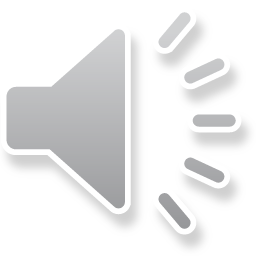 Non-living substances or Cell inclusions
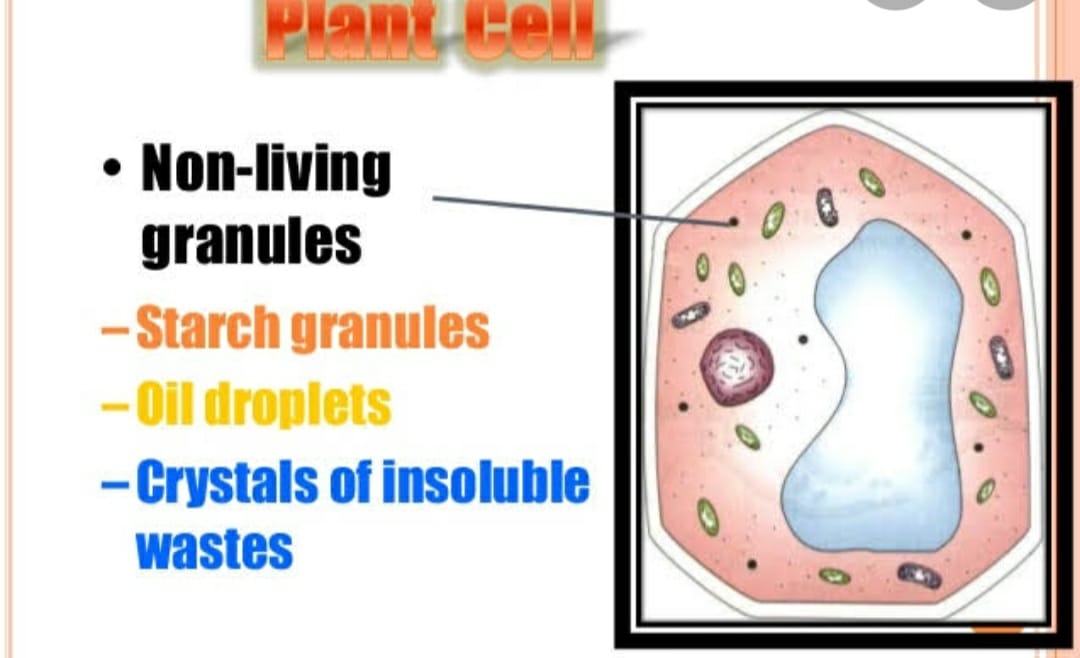 Granules: They are small particles, crystals or droplets. They contain food materials such as starch, glycogen and fats.
Vacuoles: 
Clear space in cytoplasm filled with water and various substances.
In plant cell vacuoles are large and filled with liquid -cell sap.
Animal cell has small and fewer vacuoles.
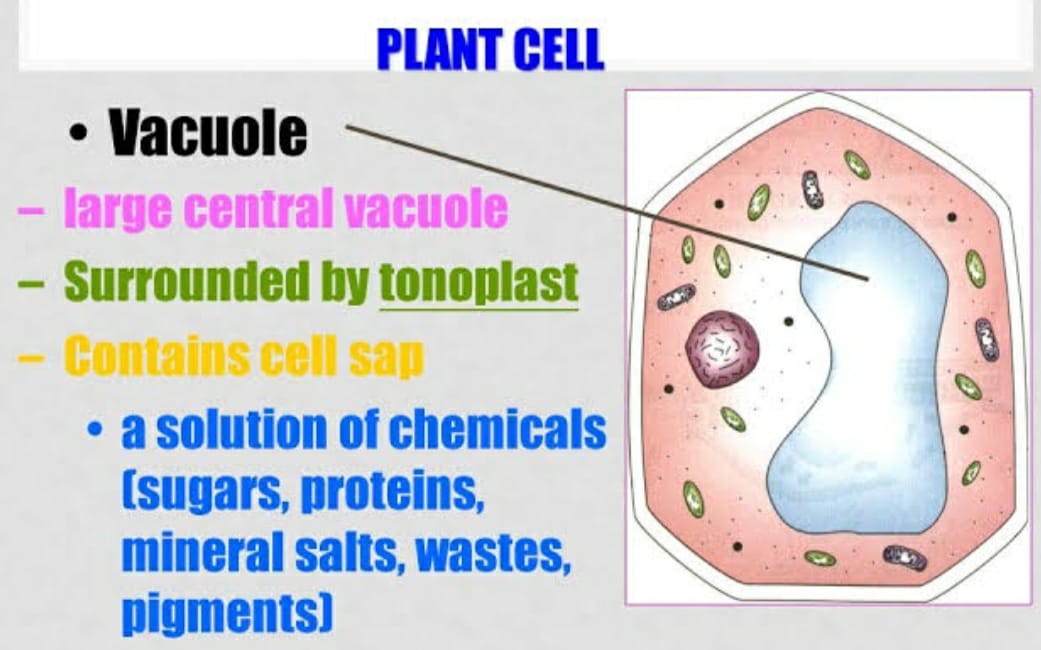 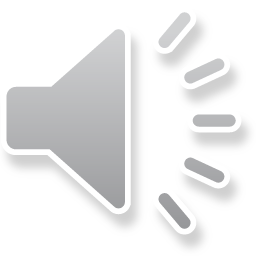 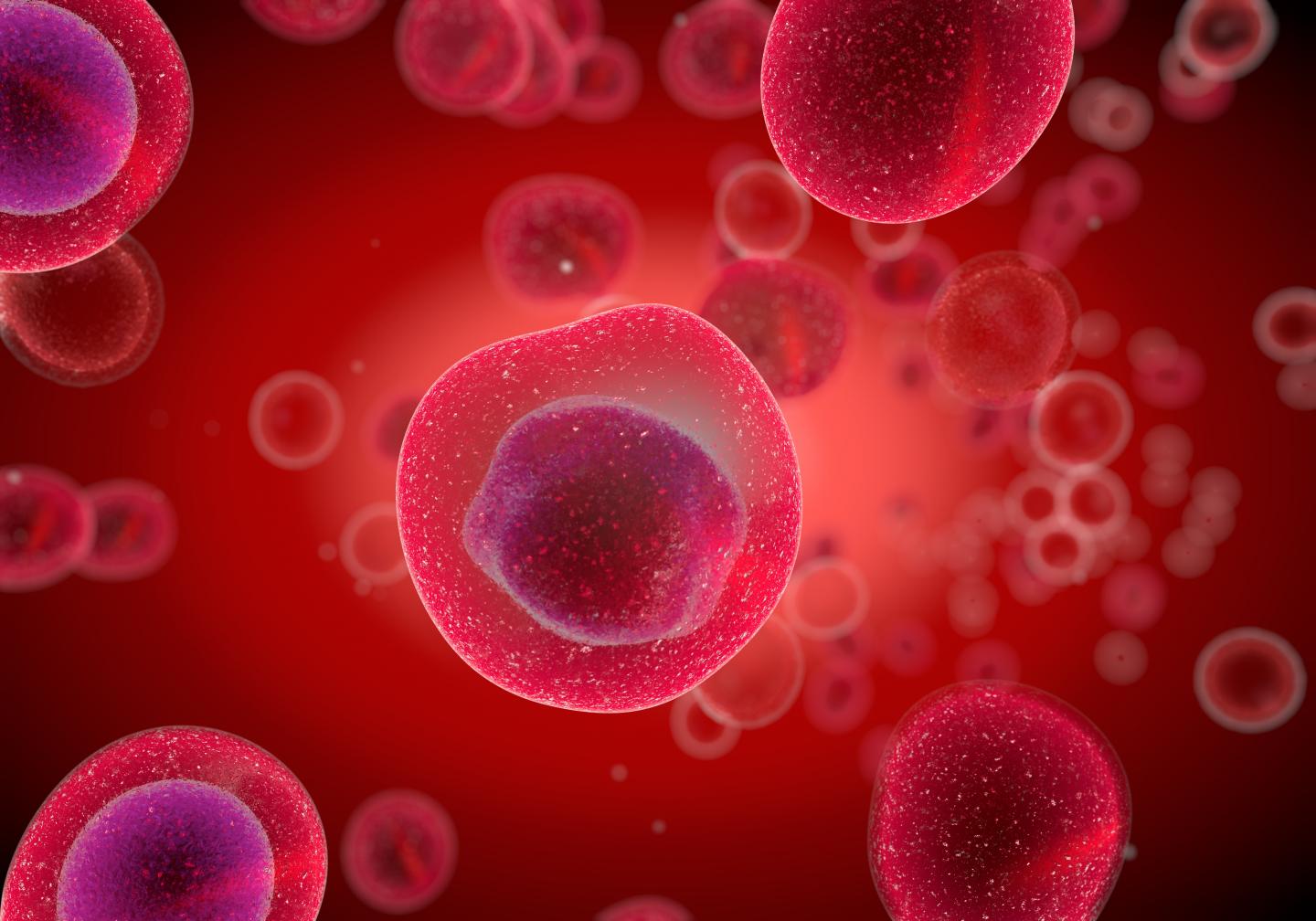 The plant cell and Animal cell
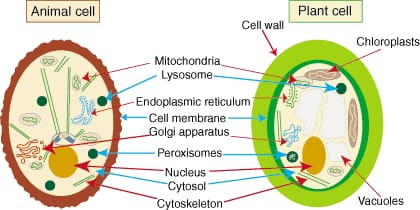 The basic structure of plant cell and animal cell is similar. Both contain the cell membrane, Endoplasmic reticulum, Golgi bodies, mitochondria and ribosomes.
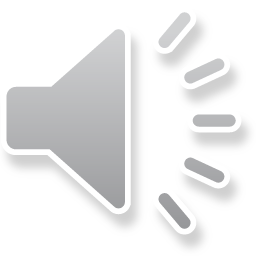 Difference between plant cell and animal cell
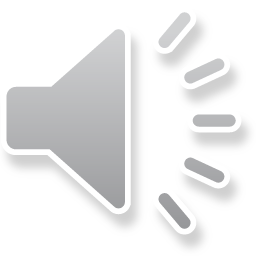 Protoplasm is a translucent, greyish or brownish living substances in an organism i.e. the cytoplasm and the nucleus.
The chemical composition of protoplasm is very complex.
It is difficult to make an accurate analysis of protoplasm because it ceases to be protoplasm as soon as it is removed from the organism.
Protoplasm
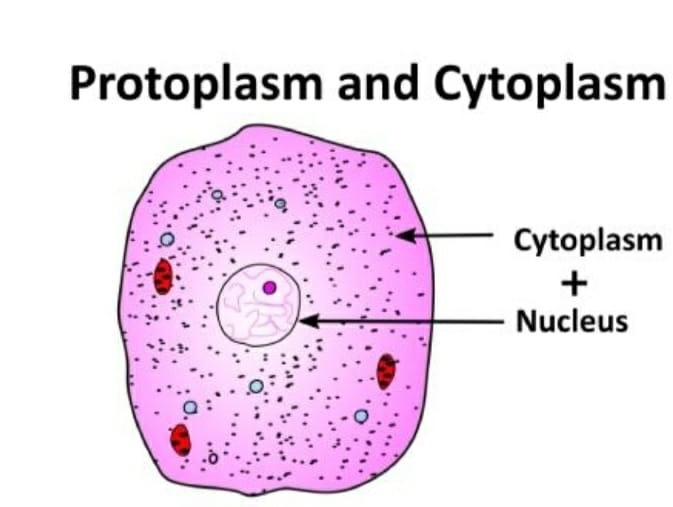 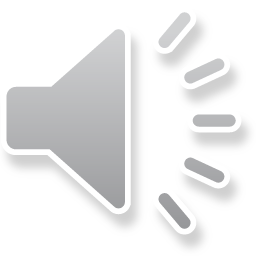 Prokaryotic and Eukaryotic cell
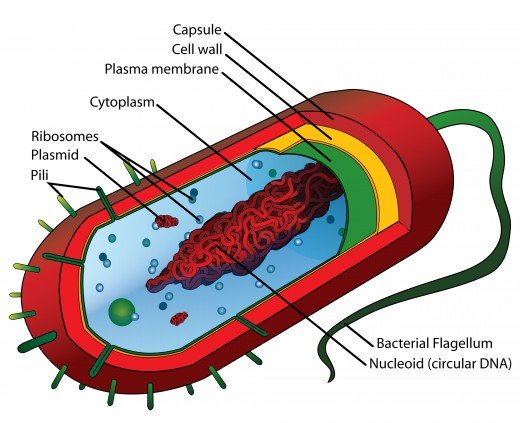 Prokaryotic cell refers to cells that do not have true nucleus or most other cell organelles. Bacteria have prokaryotic cells.
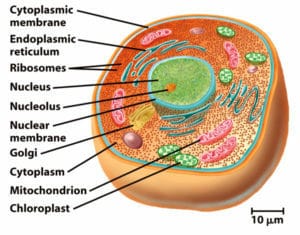 Eukaryotic cells have a nucleus surrounded by a nuclear membrane and membrane -bound organelles like mitochondria, golgi bodies etc.
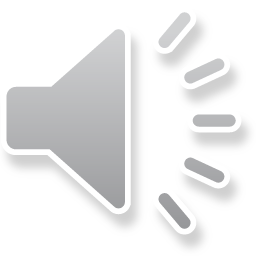 Difference between Prokaryotic and Eukaryotic cells
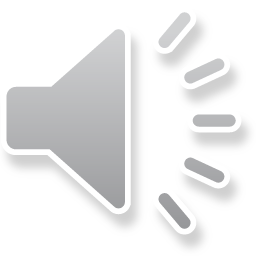